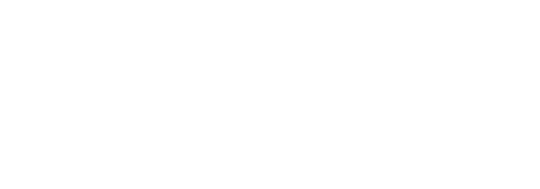 Leave Policies in Washington state
International Network on Leave Policies & Research
June 2022
WA State Senator June Robinson
Protected leave laws in wa
Paid
Un-Paid
Sick (employer paid)
Family (state insurance)
Medical (state insurance)
Spouses of deployed military personnel
Voluntary emergency services personnel
Legislative service (public sector)
Survivors of domestic violence, sexual assault, and stalking
[Speaker Notes: Right to use earned employer paid leave for all of these unpaid leaves.
Washington employees must earn at least 1 hour of employer-paid sick leave for every 40 hours they work.]
Building a paid Family & Medical leave insurance program from scratch
WA was the first state to create a new family leave program without an already underlying medical leave program.
Timeline:
2017 – passed under divided government.
2019 – premium collection began.
2020 – benefits began.
[Speaker Notes: Previously, all states had added family leave to medical leave programs created decades before.
Threat of the initiative drove House & Senate elected leadership, business & working families advocates to a negotiations table. 
Polling showed bipartisan support for paid leave. 
Republican controlled Senate, Democrats controlled the House and the Governor’s office.
Final bipartisan passage 37-12 and 65-29.]
WA’s PFML INSURANCE
To qualify: work 820 hours.
Leave amount: 
12 weeks family leave 
12 wks medical leave
16 wks combined (18 wks if pregnancy related complications).
Progressive wage replacement
Up to 90% of your weekly pay.
Who pays? 
Premium shared between all employees and any employer with 50 or more employees.
In 2022, the premium is 0.6% of gross wages.
Employees pay 73.22% and employers pay 26.78% of the 0.6% premium.
paidleave.wa.gov
[Speaker Notes: Avg employer (of medium size 50-150 employees, median payroll) pays about $105 per week. 
Avg employee (earning about $76,700) pays about $6.48 per week.

Or, what employee and employer each pay for an employee at average wages:
For an avg wage employee, employee pays $6.48 and their employer pays $2.37 per week.]
Who is using WA’s PFML?*
Highest participation by sector/employer size:
Small and large employers in “healthcare” and “public administration”
Small employers in “finance & insurance”
Lowest participation by sector/employer size: 
Small and large employers in “accommodation & food services”
Large employers in “information”, “agriculture”,  and “arts, entertainment, & recreation”
341, 065 claims from 259,957 people
172,778 family claims
55% women, 45% men, <1% nonbinary
168,287 medical claims
71% women, 28% men, <1% nonbinary
Average length of leave: 9-10 weeks
Took both family & medical: 14.6 weeks 
Family only: 8.5 weeks
Medical only: 7.8 weeks
* As of 11 June 2022
[Speaker Notes: Re. medical gender identity split – pregnancy and childbirth recovery are medical leave
A “week” is not necessarily a calendar week; it’s based on an employee’s typical workweek hours. Leave can be taken intermittently.
Small companies = 49 or fewer employees]
MAKING FAMILY LEAVE MORE COMPASSIONATE
Problem – when a person for whom an employee is caring passes away, the employee’s family leave terminates that day.
Fix – SB 5649 (2022) enabled caregivers to continue their family leave for up to seven calendar days after a minor child’s death.
[Speaker Notes: Estimated to be up to 0.5% of all claims.]
Legislative service LEAVE
Problem – citizen legislators have a hard time taking leave from outside employment for legislative session.
Fix – HB 1927 (2022) enabled state and local government employees to take unpaid leave (or use earned employer paid leave) for regular or special legislative sessions 
No loss in job status or seniority, protected from retaliation. 
Bipartisan passage, effective June 9, 2022.
[Speaker Notes: WA has a ‘part-time’ citizen legislature. Key to access full democratic process.
Final vote 80-16 and 44-4.]